Caprine pox
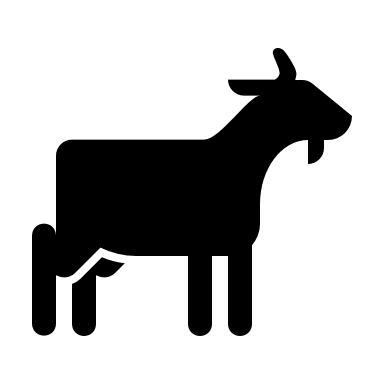 INTRODUCTION
Goat pox is a contagious viral disease, also known as variola caprina. The virus is spread by the respiratory route and is most likely to occur with crowding and gathering of stock. Virus in dried scabs can be infective for up to 6 months. In susceptible populations mortality may be high among young animals, in some cases up to 100%.
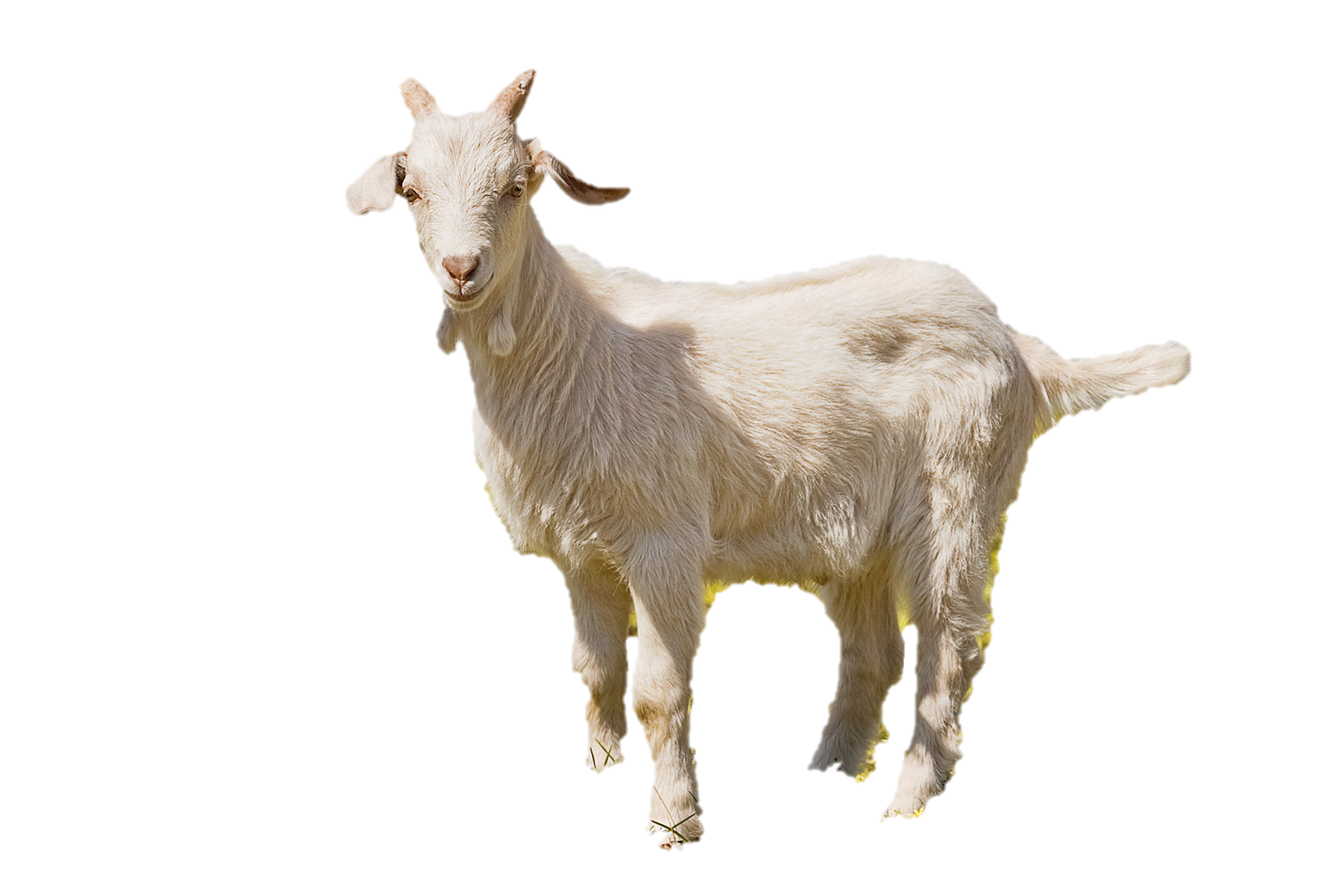 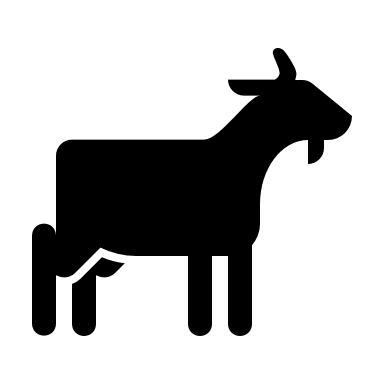 ANIMAL TRANSMITION
Close contact
Fomites
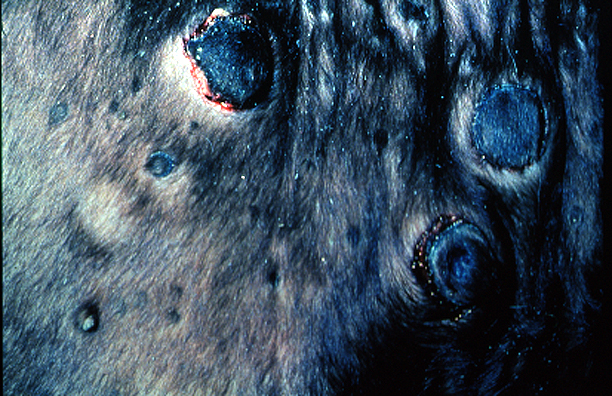 Inahalation of aerosols
Infectious virus present in all secretions, excretions, and scabs
Abraded skin
Insects
(mechanical)
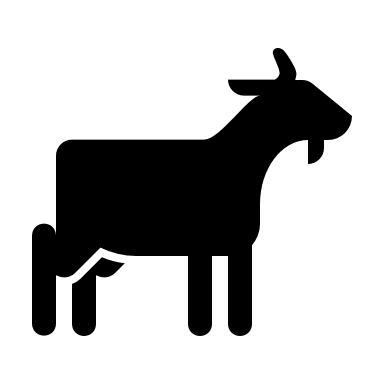 CLINICAL SIGNS
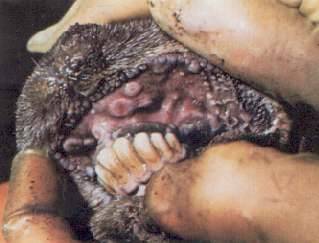 Usually 1 to 2 weeks
Incubation period
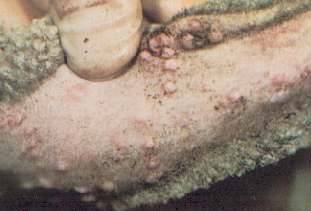 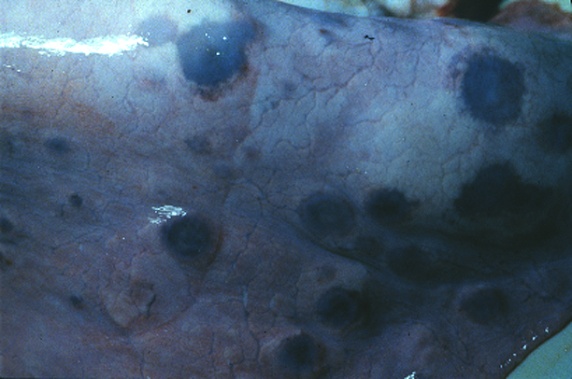 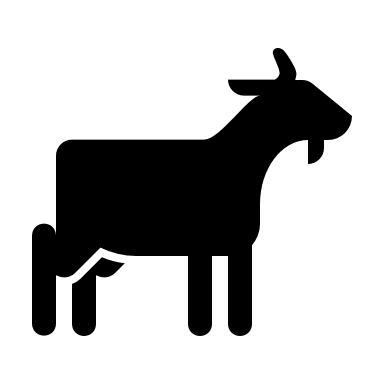 CLINICAL SIGNS
All ages of goats can be affected, however, disease is more severe in young animals
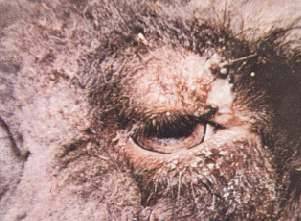 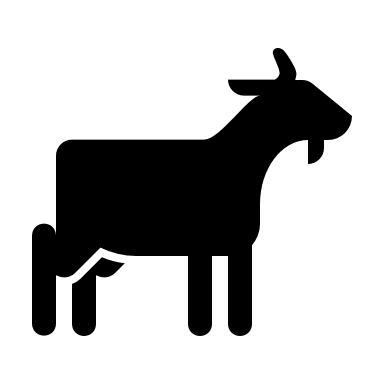 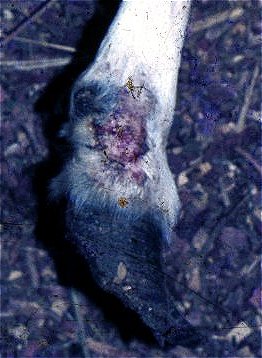 POST MORTEM LESION
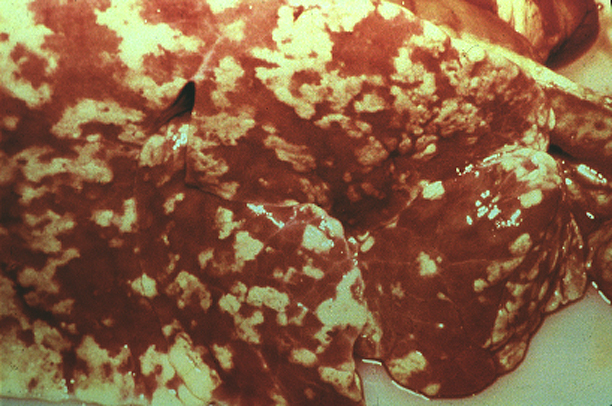 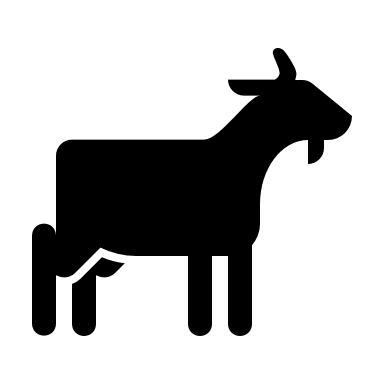 DIAGNOSIS
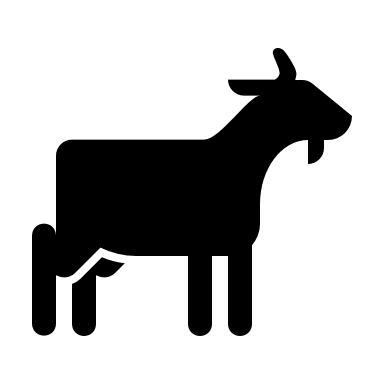 DIFFERENTIAL DIAGNOSIS
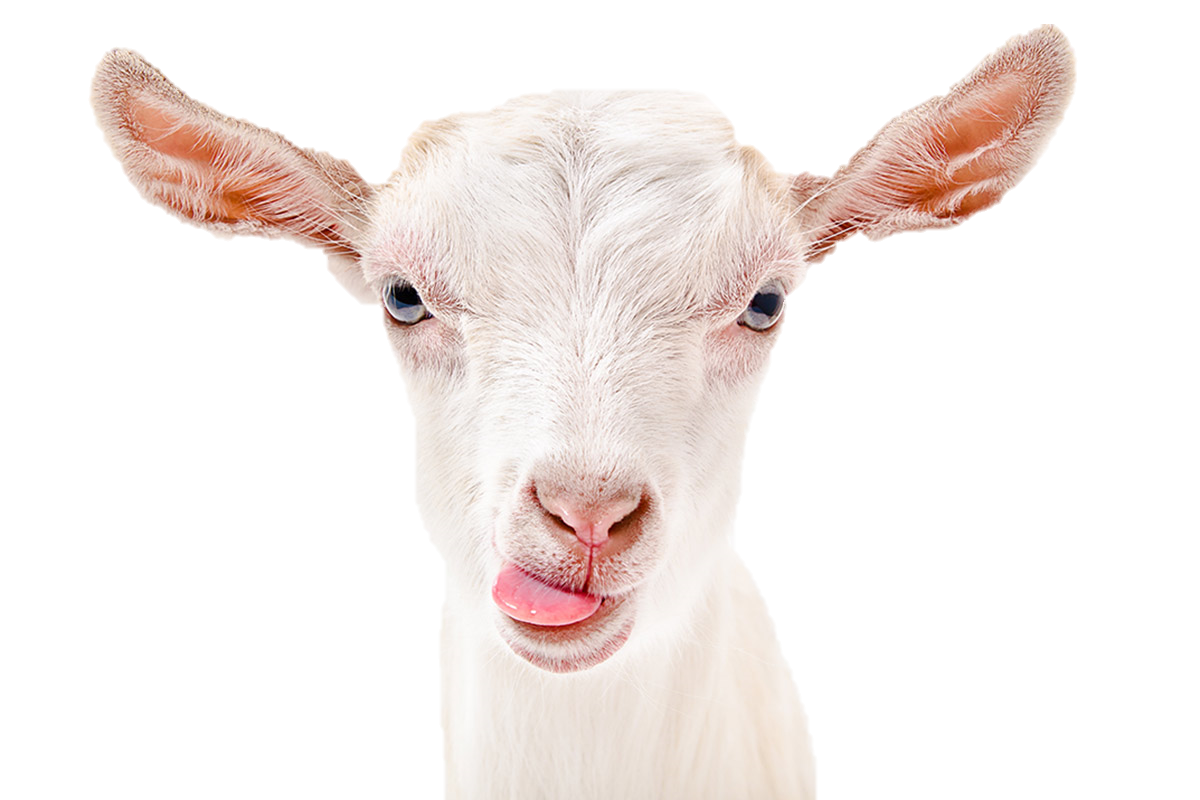 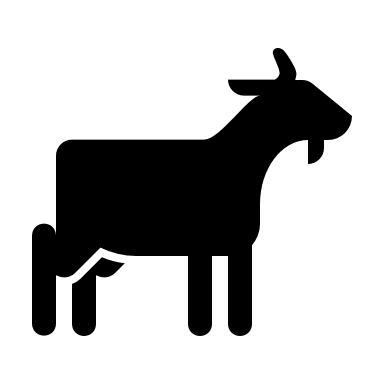 Antibiotics for secondary infection
TREATMENT
Good nursing care
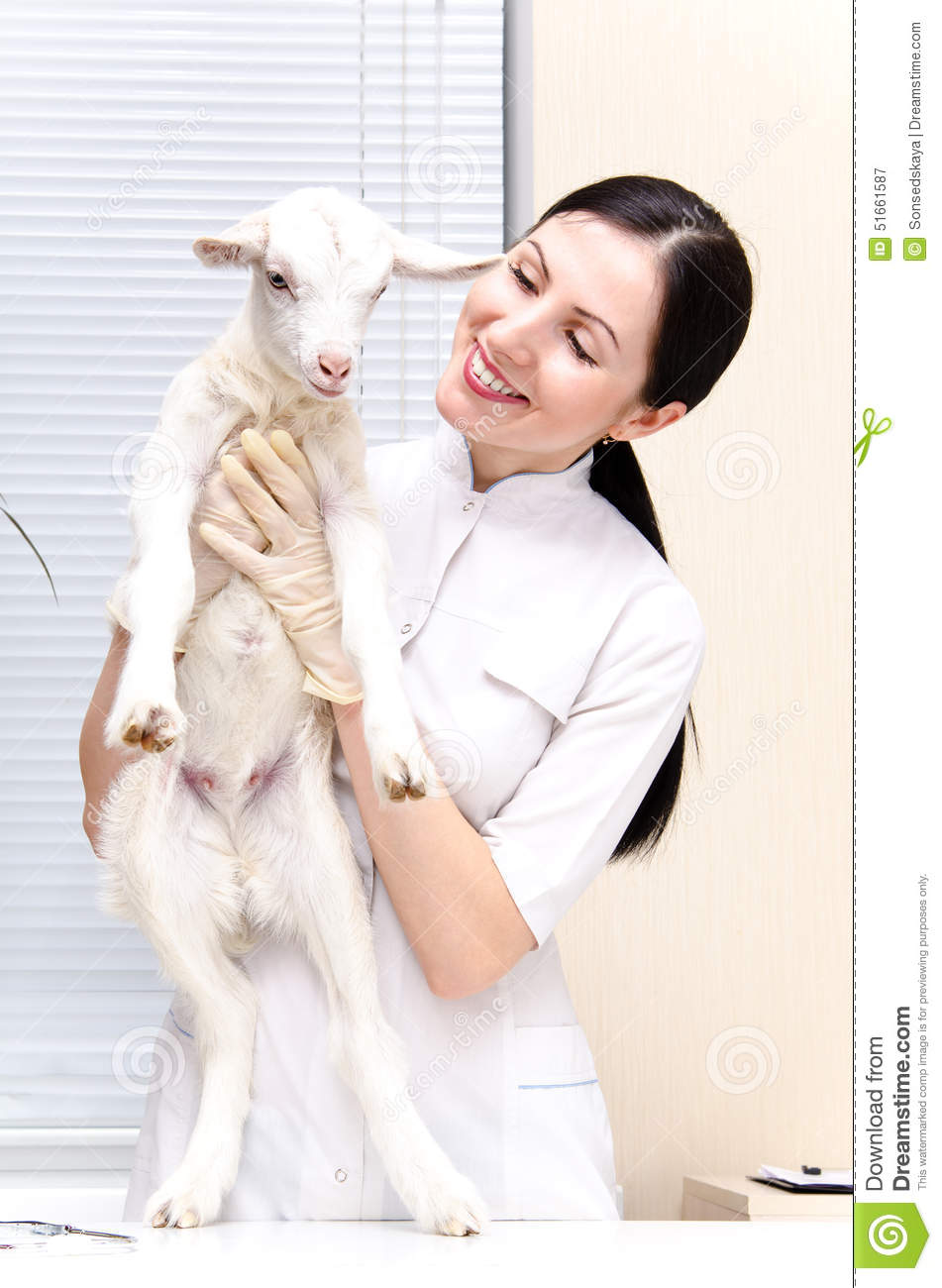 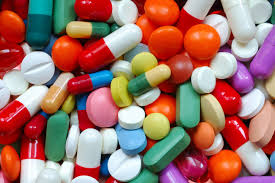 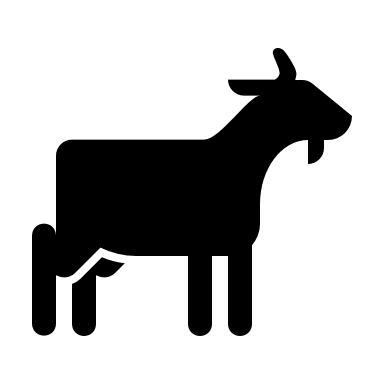 CONTROL AND PREVENTION
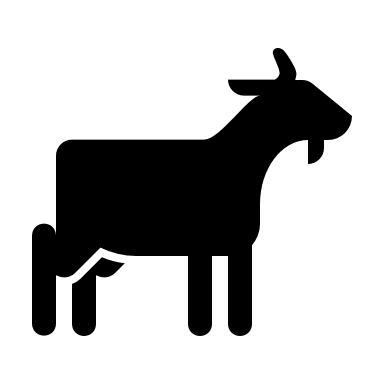